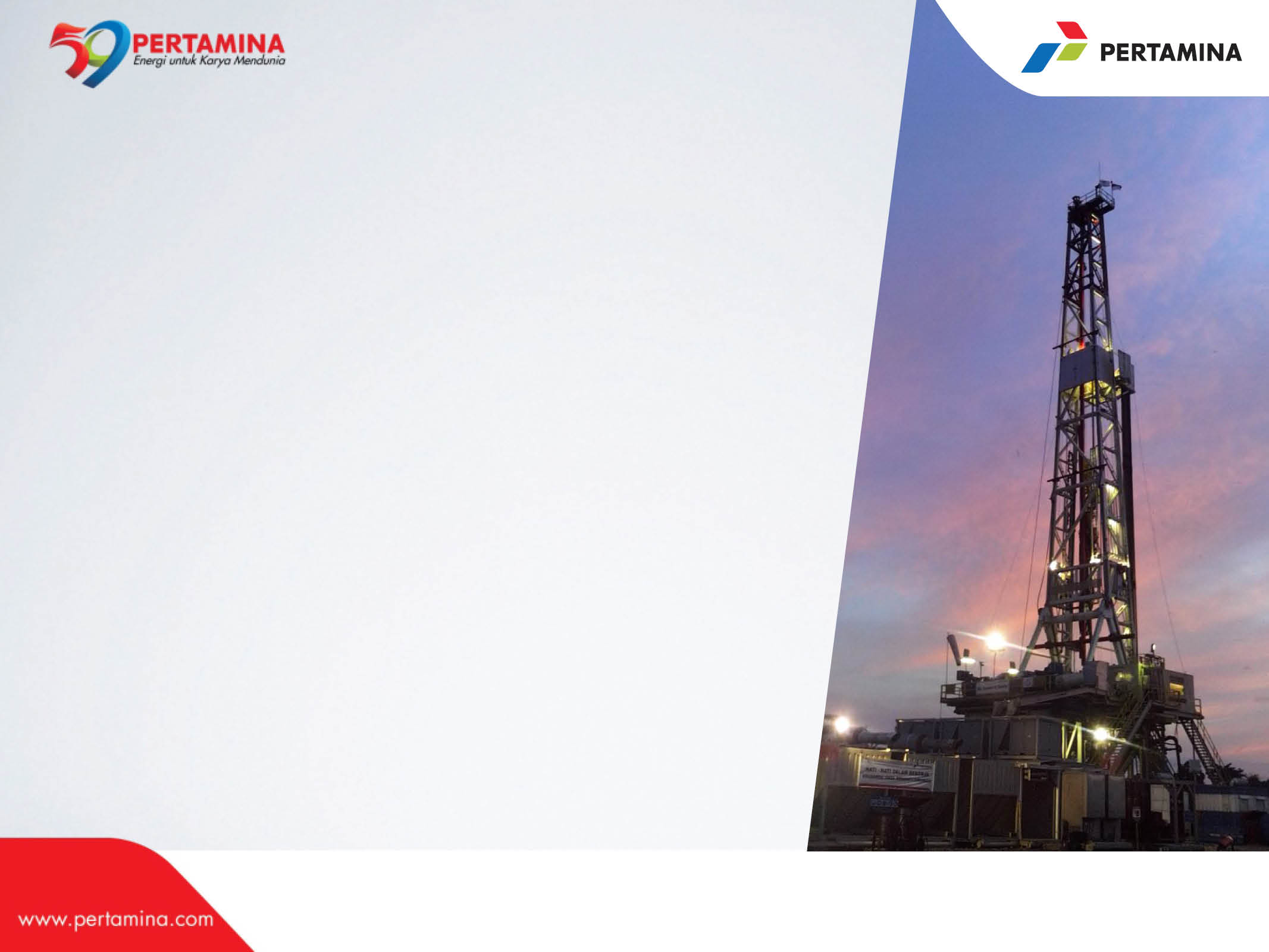 GOOD CORPORATE GOVERNANCE
PT PERTAMINA DRILLING SERVICES INDONESIA
Jakarta, 2017
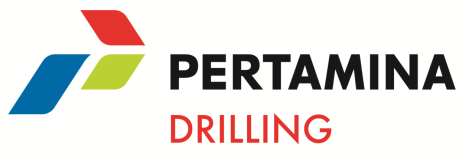 AGENDA PRESENTASI
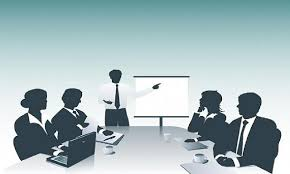 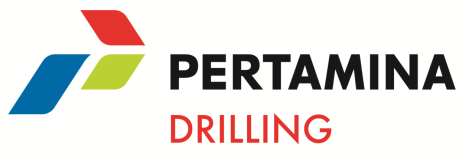 2
Sekilas GCG PT Pertamina Drilling Services Indonesia
PT Pertamina Drilling Services Indonesia (PT PDSI) secara konsisten menerapkan implementasi tata kelola perusahaan pada setiap tingkatan organisasi dan pada setiap aktivitas perusahaan. Perwujudan penerapan tata kelola perusahaan termasuk diantaranya pemenuhan kepatuhan terhadap peraturan perundang-undangan yang berlaku dan perilaku usaha yang mengedepankan penegakan etika bisnis.
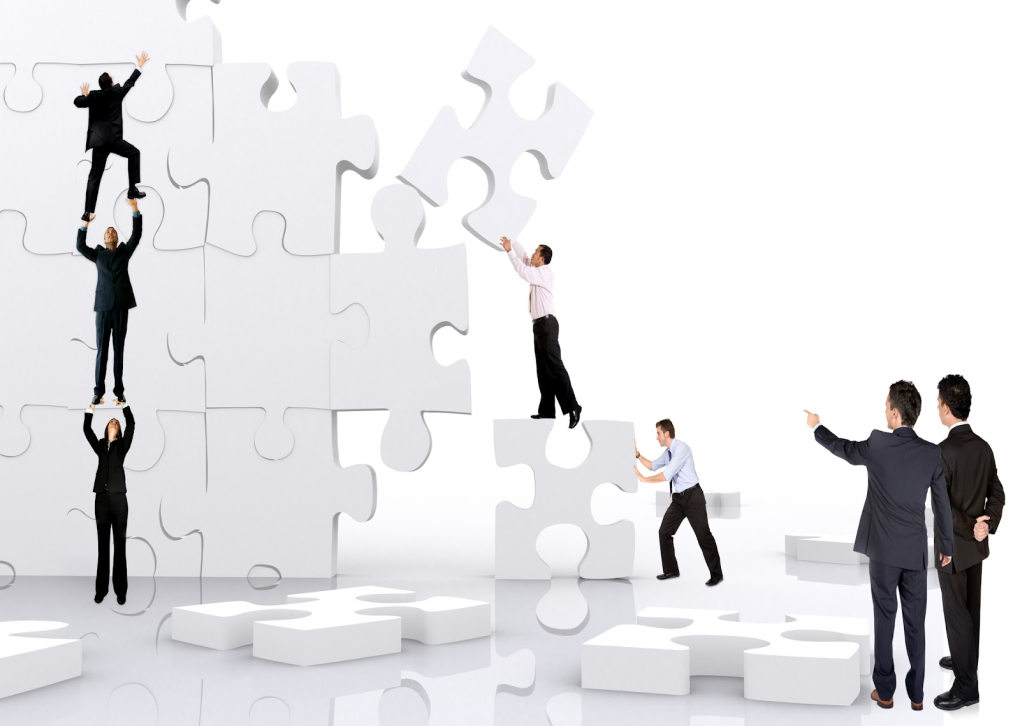 PT PDSI menanamkan 3 (tiga) nilai sebagai inti penerapan GCG, yaitu:

Peningkatan kinerja PT PDSI (performance);

Kepatuhan pada Peraturan Perundang-undangan yang berlaku (compliance), dan

Keserasian pada norma dan etika masyarakat (conformance).
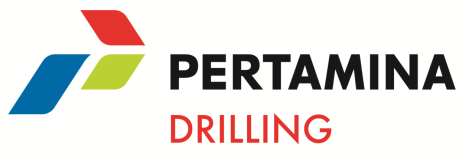 3
INFRASTRUKTUR GCG
Sejak tahun 2012, PT PDSI Perbaikan infrastruktur, yaitu  pembuatan dan penyempurnaan prosedur dan aturan-aturan yang terdiri dari :
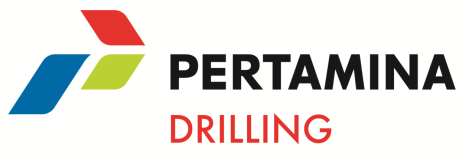 4
TUJUAN PENERAPAN GCG
Tujuan utama penerapan GCG di PT PDSI, yaitu:
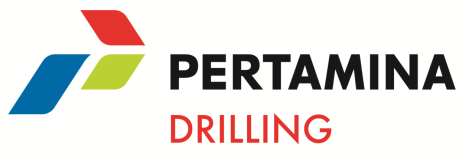 5
ROAD MAP GCG PT PDSI
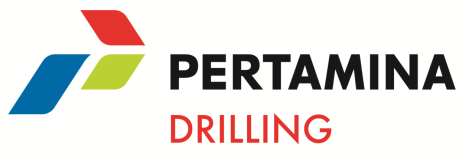 6
PENGUATAN TATA KELOLA PERUSAHAAN
7
[Speaker Notes: Untuk Persetujuan Dewan Komisaris & Direksi harus dipastikan ditandatangani terlebih dahulu (baik yang ditampilkan di PPT, maupun di Buku Pegangan)]
IMPLEMENTASI DI PT PDSI
1. Hasil Penyerahan Laporan Harta Kekayaan Pejabat Negara (LHKPN) :




2. Hasil Pengisian Laporan Gratifikasi Online, Code of Conduct (COC) dan Conflict of Interest (COI) 2016 :
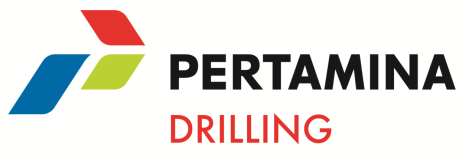 8
PENILAIAN PENERAPAN GCG
Salah satu bentuk komitmen PT PDSI dalam melaksanakan perbaikan terhadap tata kelola perusahaan adalah melakukan pengukuran atau penilaian (assessment).
 Assessment GCG ini telah dilakukan oleh PDSI sejak tahun 2013 baik itu oleh eksternal maupun internal .
Berikut trend hasil assessment GCG dari periode tahun buku 2013 hingga tahun buku 2016 :
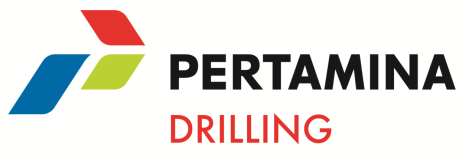 10
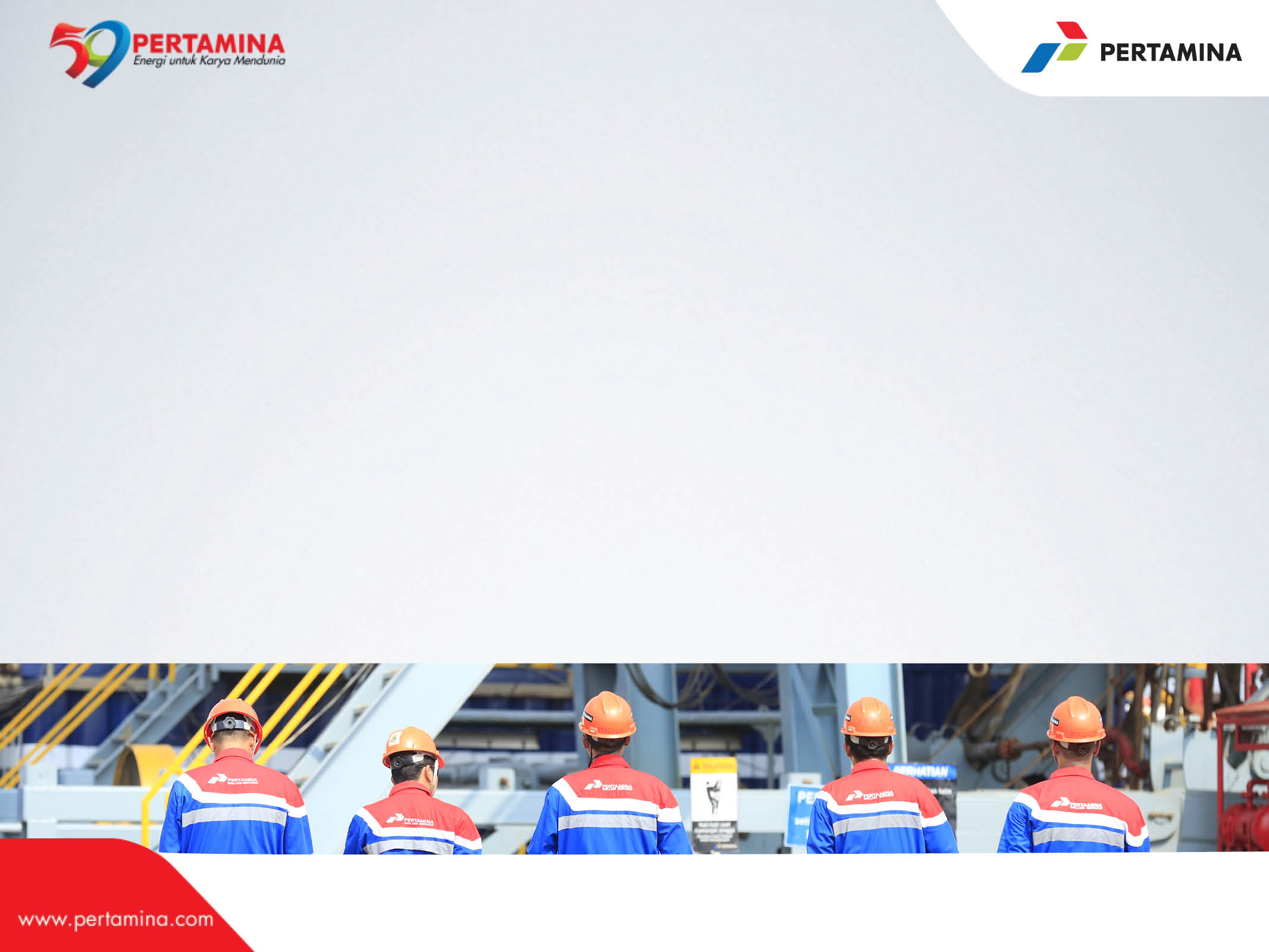 TERIMA KASIH
PT PERTAMINA DRILLING SERVICES INDONESIA
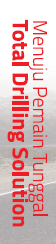 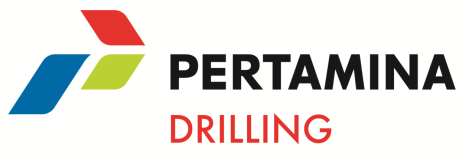